Our Country
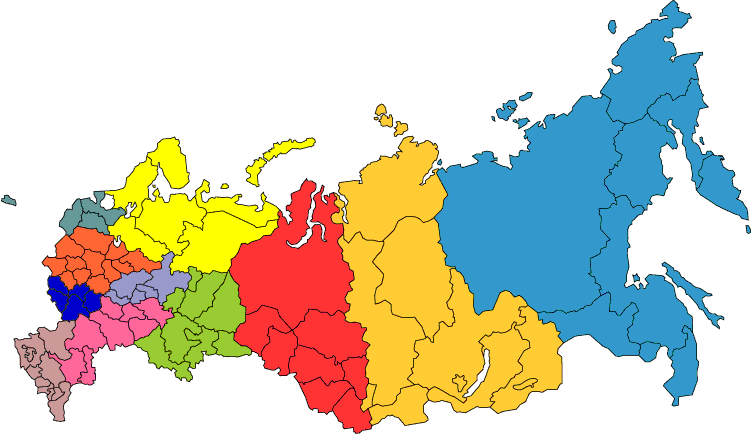 The Gummy bear song
Oh I’m a gummy bear
Yes I’m a gummy bear
Oh I’m a yummy tummy  funny lucky gummy bear 
I'm a jelly bear
Cause I’m a gummy bear
Oh I’m a moving grooving
jamming singing gummy bear
Oh yeah
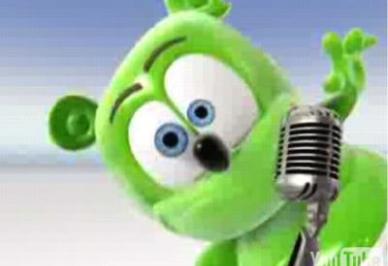 True or false
The capital of Russia is Sochi.
Russia is a very big country.
Saint-Petersburg is the capital of the 2014 Winter Olympics.
Russia is famous for its success in space.
Moscow is famous for its taiga.
What – что, какой
Who - кто
Where - где
How many- сколько
AB c 24, G
SB 7 c 37
[z]                      [s]                   [iz]
11 parks
16 villages
13 mountains
SB 9 c 37
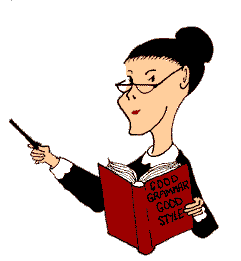 [ə’haus] – [‘hauziz]
Слово house исключение, потому что в единственном числе оно заканчивается на глухую согласную, а во множественном числе эта глухая становится звонкой
Sb 10
AB c23, D
AB c23, F
AB c 24, H
Домашнее задание
АВ с 85, ТЕСТ №1